Americans with Disabilities Act(ADA) Youth Training
March 28, 2018 
Rene Cummins 
Sierra Royster
Drop your answer in the chat box
What is in your community that is a state and local government?
Prep for the Webinar
This is going to be interactive…so get ready to join in! 
You will be able to join in the conversation over the phone or microphone…so speak up!
If you would like to ask a question prior to that please raise your hand.  You can do that by pressing the image of a person at the top with their hand raised to voice your question or write your question in the chat box. 
To mute from home, you can press *#/unmute press *#  
We will have Q&A times, if you think of a question before that time please put your question in the chat box and we will come to it during the Q&A break.
Training OutlineThis is a seven week training covering the Americans with Disabilities Act.
February 14, 2018 
Overview of the ADA 
Disability Disclosure (1st Key) 
February 28, 2018
Overview of Title 1
Reasonable Accommodations (2nd Key)
March 14, 2018 
Requesting an Accommodations 
(3rd Key)
March 28, 2018 
Overview of Title II- State and Local Government
3 Keys
April 11, 2018 
Transportation 
April 18, 2018 
Overview of Title III-Private Entity 
3 Keys 
May 9, 2018 
Overview of Title IV-Telecommunication 
Overview of Title V-Miscellaneous Provisions
3 Keys
Review
Title II State & Local Government
The ADA says you have the RIGHT to-
Equal Access to all programs, services & activities
Full Participation in all programs, services & activities 
Everybody or Nobody!
Title II State & Local Government
The ADA says Title II entities have RESPONSIBILITIES to-
Remove Physical Barriers 
Provide Effective Communication 
Modify Existing Policies 
Public Tax Dollars-Higher Standard
Title II State & Local Government
City Auditoriums
Libraries 
Parks & Recreation 
Voting Places 
Public Schools 
Visitors Centers 
Public Access TV
Title II State & Local Government
City Council 
County Commission 
Police Services 
Fire Department 
Emergency Services
Community Theaters
Sidewalks & Streets 
Public Transit
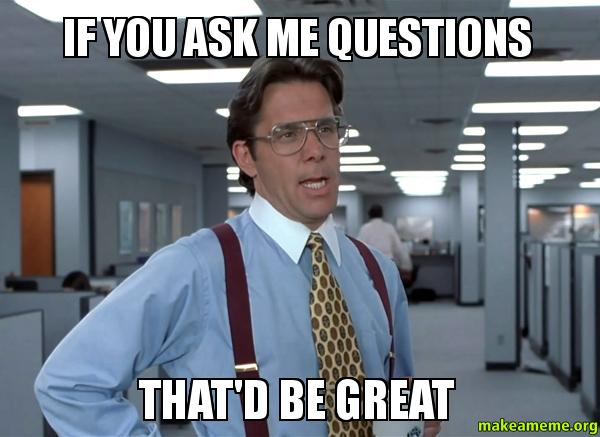 Q&A
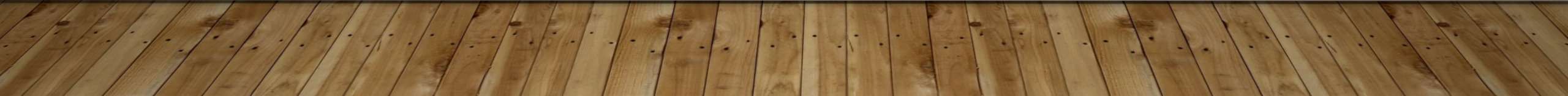 Bill of rights
Rights-things you are entitled to or deserve. 
Responsibilities-things you are expected to do. 
Citizen
Free Education 
Fair and equal treatment 
All citizens over 18 may vote 
To care for streets, public places, and education
Own property 
Freedom
To show up to learn. 
Treat other with respect 
To vote
Pay taxes
Pay and take care of property
Obey laws
Bill of rights
Rights-things you are entitled to or deserve. 
Responsibilities-things you are expected to do. 
Advocate
Two teams-
Team Ketchup-A-J
Team Teacups-K-Z

I am going to name an area of responsibilities. 

You are going to think of as many examples of this area as you can.
Remove Physical Barriers
Modify Existing Policies
Provide Effective Communication
Wrap Up
Next Training date
April 11, 2018 from 4:00-5:00pm(EST) (3:00-4:00pm CST, 2:00-3:00pm MST, 1:00-2:00pm PST)
Title II State and Local Government-Public Transportation 

Homework
Identify a example when you had a problem with public transit?